Što je osiguranje?
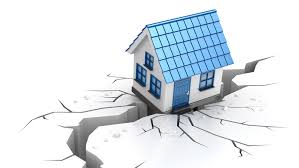 Kako se osigurati od rizika potresa?
Izradila: Ivana Prezzi, dipl.oec.
Ugovor o osiguranju je ugovor između osiguranika i osiguravajućeg društva uz ugovorenu naknadu takozvanu premiju osiguranja. Osiguravajuća kuća/osiguravatelj se obvezuje u slučaju nastanka osiguranog događaja, isplatiti osiguraniku ili nekoj trećoj osobi ugovoreni iznos financijske  naknade.
Vrste osiguranja:
životno osiguranje
dobrovoljno mirovinsko osiguranje
osiguranje od posljedica nezgode
osiguranje motornih vozila
osiguranje imovine od požara, potresa, poplave...
Osiguranje imovine
Postoje neke materijalne stvari koje su za nas iznimno vrijedne. Kako bismo spriječili određeni materijalni gubitak, možemo osigurati imovinu od požara, potresa, poplave, nezgode, provale i sl. Već sama odluka o osiguranju poručuje da ste upoznati s pojmom rizika. Rizik je jasno naveden u ugovoru o osiguranju, a njegovom realizacijom nastaje osigurani slučaj, odnosno šteta po vašu imovinu, zdravlje ili život.
Premija osiguranja ovisi o:
- osiguranoj vrijednosti
- duljini trajanja osiguranja
- svojstvima osiguranog predmeta
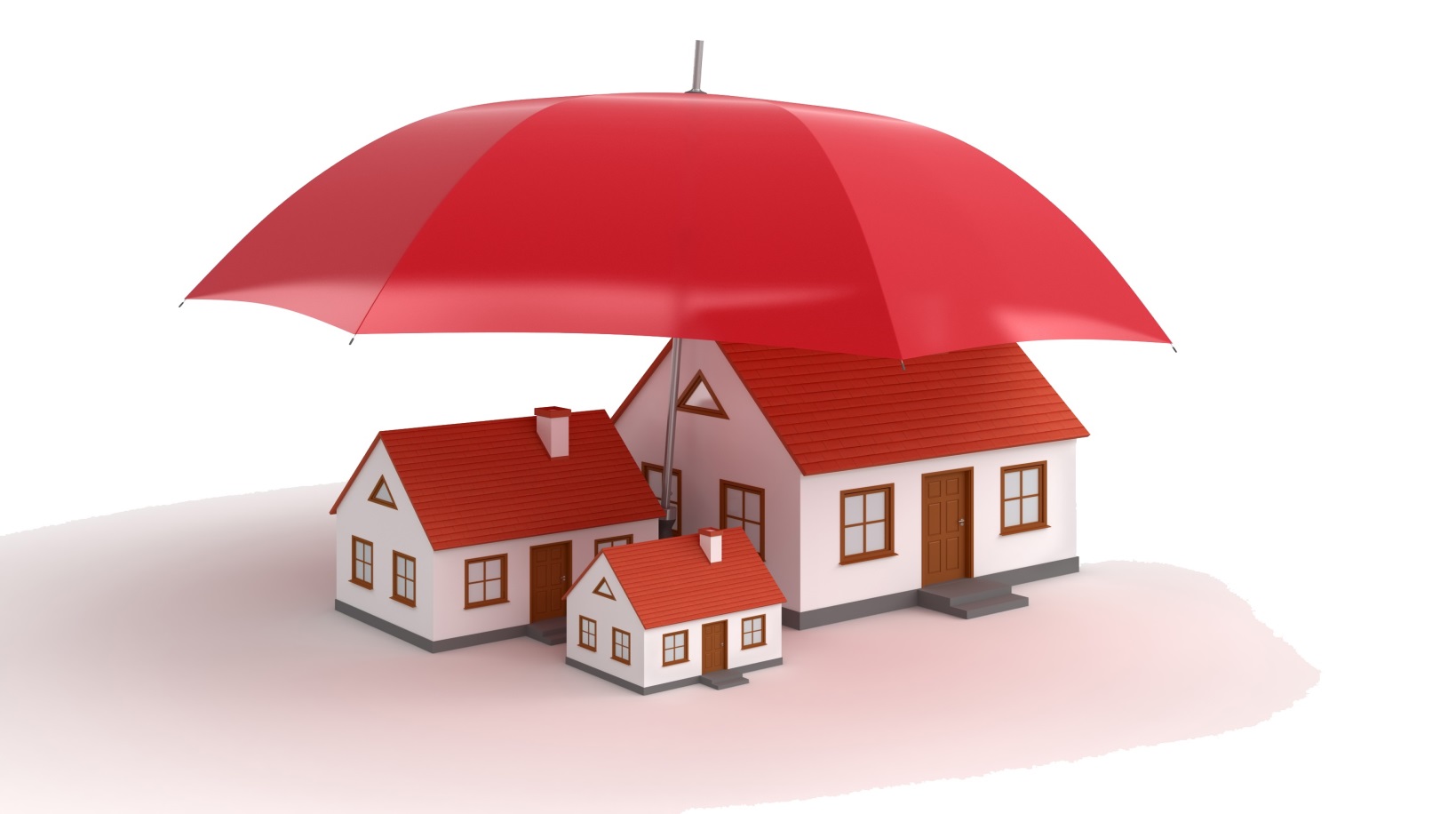 Polica osiguranja
- ugovor između osiguravatelja i osiguranika
- generalna
- pojedinačna
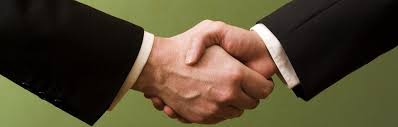 Rizik
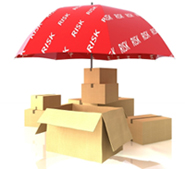 - osnovni
- dopunski
- ratni i politički
Naknada štete
- između osiguranog rizika i štete postoji uzročna veza
- osiguranik nije kriv
- ispunjeni uvjeti iz ugovora
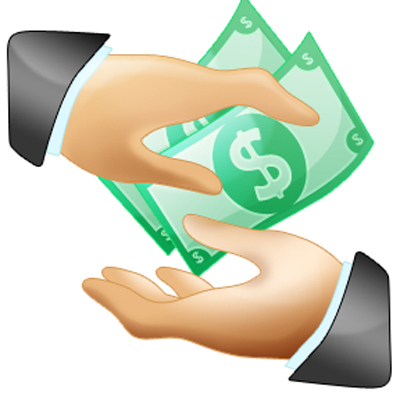